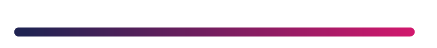 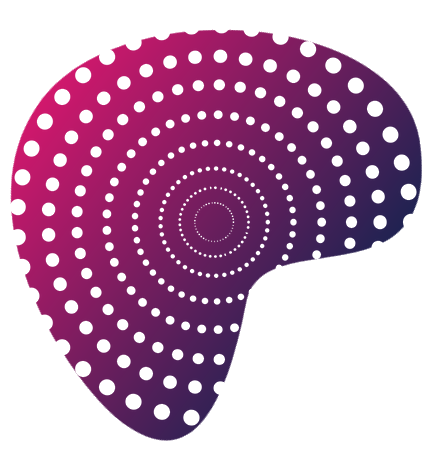 Le nombre du jour
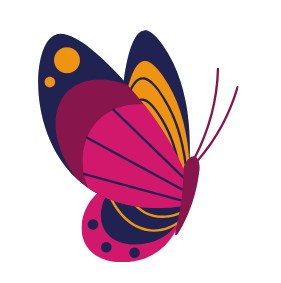 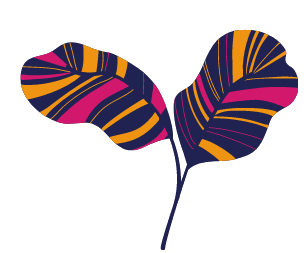 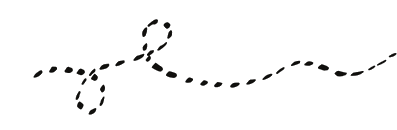 Vous trouverez ici le travail réalisé par vos soins sur le rituel du nombre du jour.

Nous avons mis les diapos qui avaient été réalisées au cours de la visio ainsi qu’un modèle vierge pour chaque niveau si vous souhaitez le poursuivre ou le faire évoluer pour votre classe.
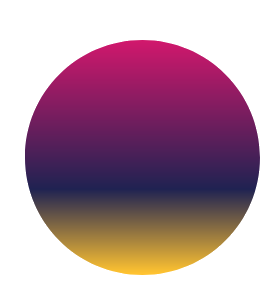 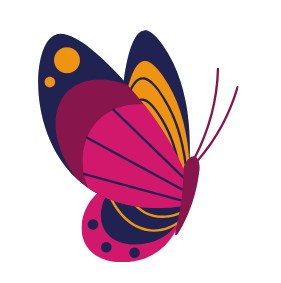 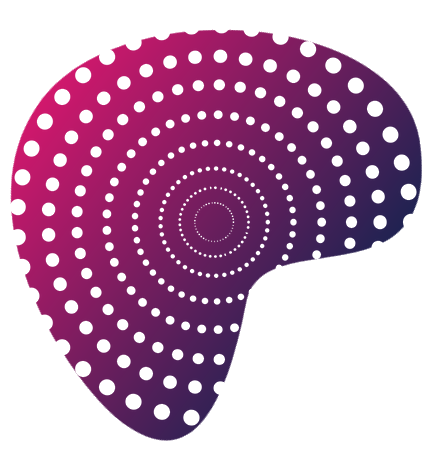 Le nombre du jour
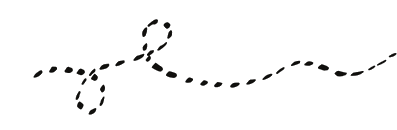 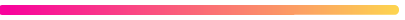 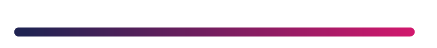 Les grands nombres
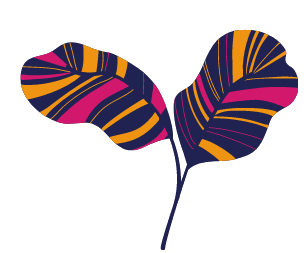 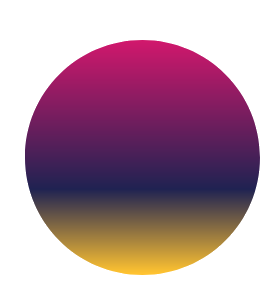 Situation 0
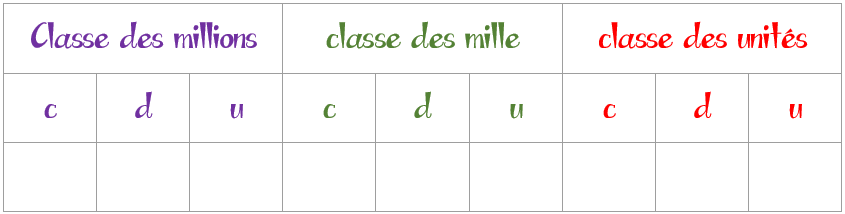 906 979
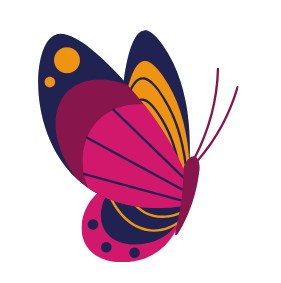 Ecris en lettres : ________________________
Décompose-le : ________________________
Complète : 
nombre précédent :_________
nombre suivant : __________
Arrondis-le : 
à la dizaine près :_________
à la centaine près: _________
Compare avec < ou > : 906 979           960 500
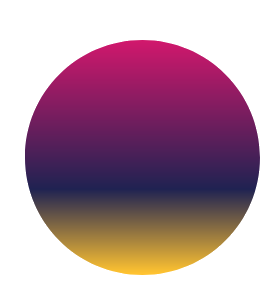 Situation 0
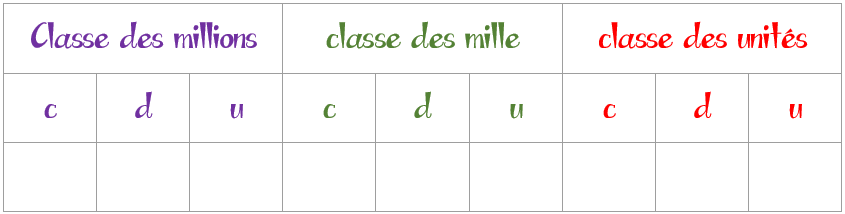 906 979
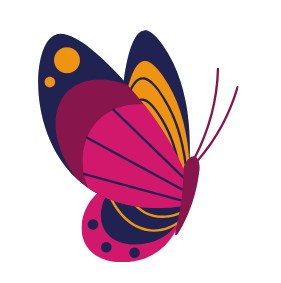 CORRECTION
9       0         6        9        7        9
Ecris en lettres:neuf-cent-six-mille-neuf-cent-soixante-dix-neuf
Décompose-le:(9x 100 000)+(6x1 000)+(9x100)+(7x10)+9
Complète : 
nombre précédent :906 978
nombre suivant : 906 980
Arrondis-le : 
à la dizaine près :906 970
à la centaine près: 906 900
Compare avec < ou > : 906 979       960 500
<
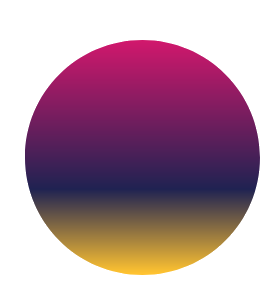 Situation 1
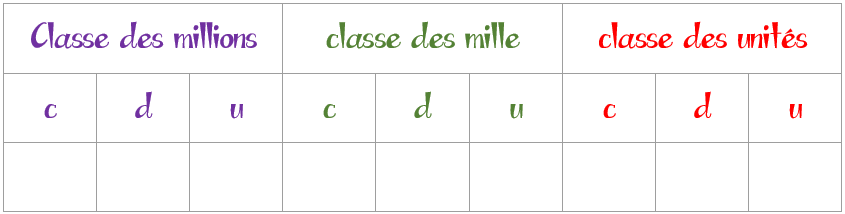 450 896
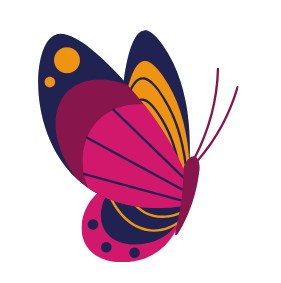 Ecris en lettres : ________________________
Décompose-le : ________________________
Complète : 
nombre précédent :_________
nombre suivant : __________
Arrondis-le : 
à la dizaine près :_________
à la centaine près: _________
Compare avec < ou > : 450 896       no     450 902
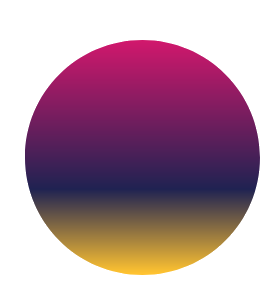 Situation 1
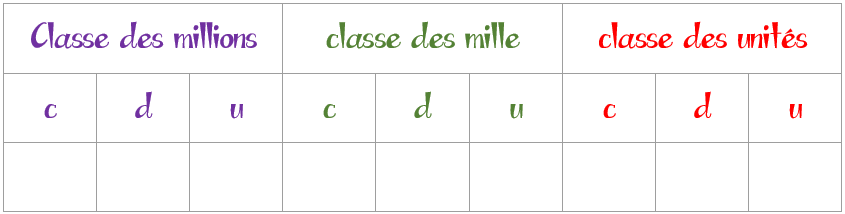 450 896
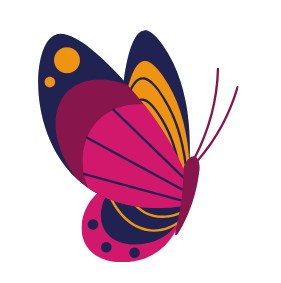 CORRECTION
nombre
Ecris en lettres: quatre-cent-cinquante-mille-huit-cent-quatre-vingt-seize
Décompose (4x 100 000)+(5x10 000)+(8x100)+(9x10)+6
Complète : 
nombre précédent : 450 895
nombre suivant :   450 897
Arrondis-le : 
à la dizaine près : 450 900
à la centaine près:  450 900
Compare avec < ou > : 450 896         450 902
<
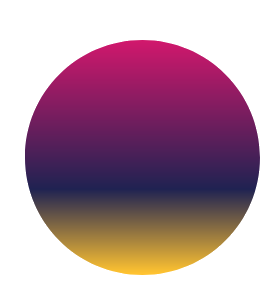 Situation 2
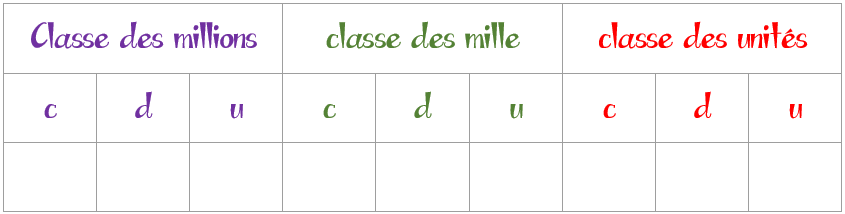 8020002
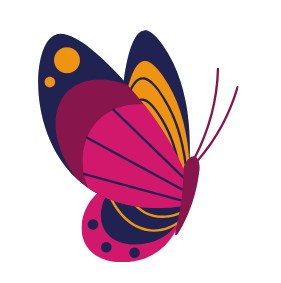 Ecris en lettres : ________________________
Décompose-le : ______________________
Complète : 
nombre précédent :_________
nombre suivant : __________
Arrondis-le : 
à la dizaine près :________
à la centaine près: ________
Compare avec <ou > : 8020002              820000
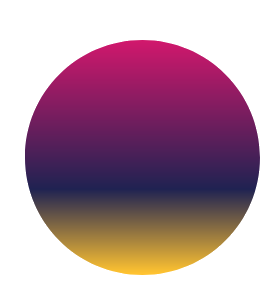 Situation 2
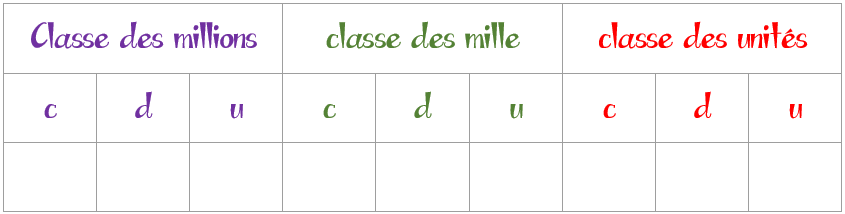 8020002
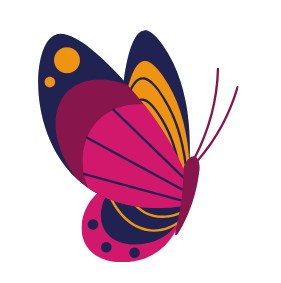 CORRECTION
8     0     2      0       0     0      2
Ecris en lettres: huit-millions-vingt-mille-deux
Décompose-le: 8000000+20000+2
Complète : 
nombre précédent :8020001
nombre suivant : 8020003
Arrondis-le : 
à la dizaine près : 8020000
à la centaine près: 8020000
Compare avec < ou  : 8020002   >      820000
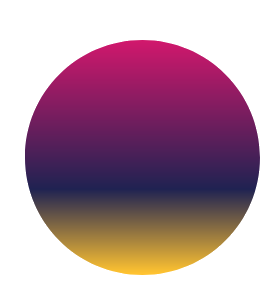 Situation 3
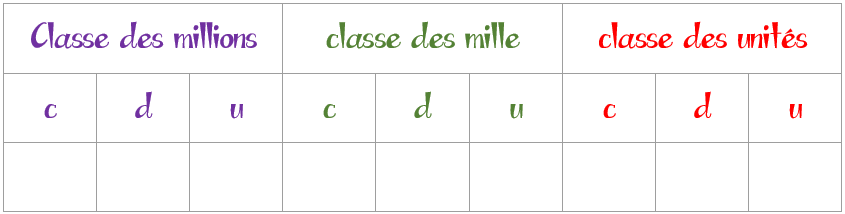 152 802
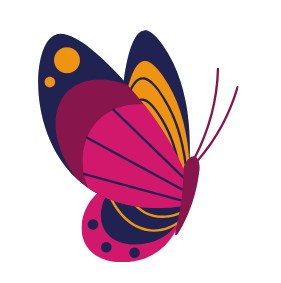 Ecris en lettres : ________________________
Décompose-le : ________________________
Complète : 
nombre précédent :_________
nombre suivant : __________
Arrondis-le : 
à la dizaine près :_________
à la centaine près: _________
Compare avec < ou > : 152802             15 985
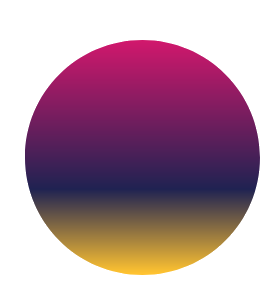 Situation 3
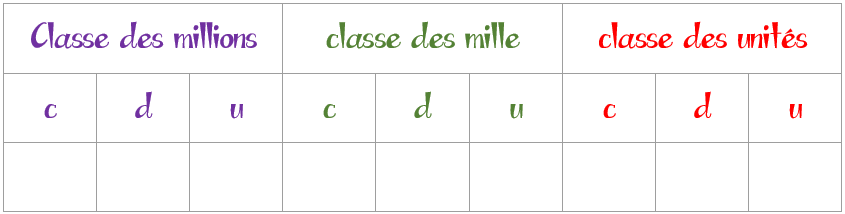 152 802
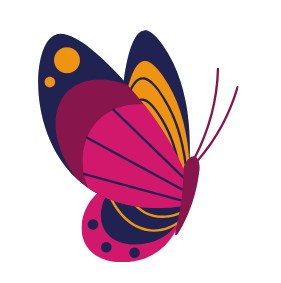 CORRECTION
1      5      2      8      0     2
Ecris en lettres: cent-cinquante-deux-mille-huit-cent-deux.
Décompose-le 100 000+50 000+2 000+800+2
Complète : 
nombre précédent 152801
nombre suivant : 152803
Arrondis-le : 
à la dizaine près : 152800
à la centaine près:152800
<
Compare avec < ou > : 152802			15985
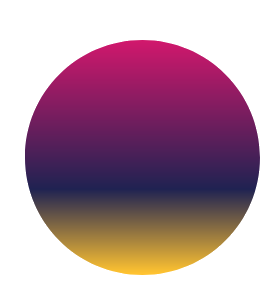 Situation 4
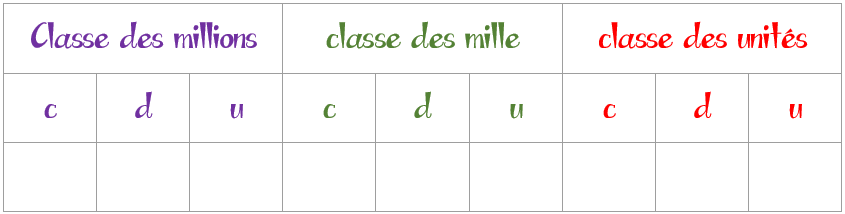 475 365
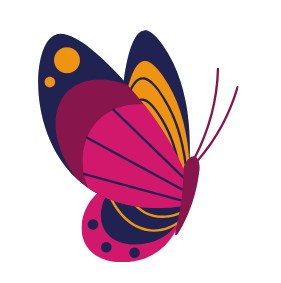 Ecris en lettres : _______________________
Décompose-le : ________________________
Complète : 
nombre précédent :_________
nombre suivant : __________
Arrondis-le : 
à la dizaine près :_________
à la centaine près: _________
Compare avec < ou > : nombre du jour       nombre de votre choix
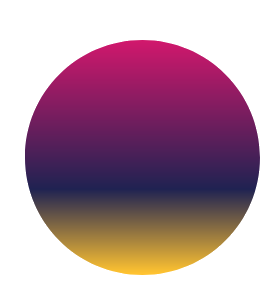 Situation 4
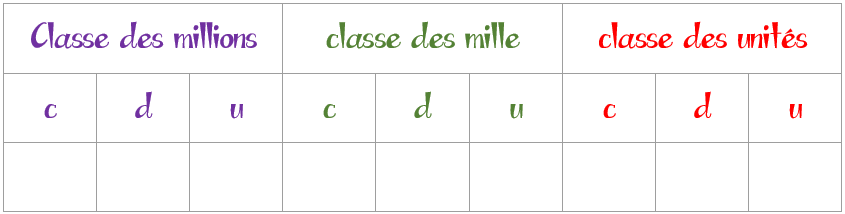 475 365
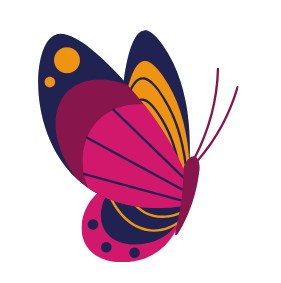 CORRECTION
nombre
Ecris en lettres: quatre cent soixante quinze mille trois cent soixante cinc
Décompose-le: 400000+70000+5000+300+60+5
Complète : 
nombre précédent :475 364
nombre suivant : 475 366
Arrondis-le : 
à la dizaine près : 475 370
à la centaine près: 475 400
Compare avec < ou > : 475 364       475 365
<
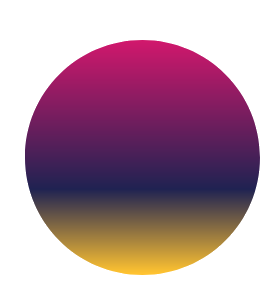 Situation …
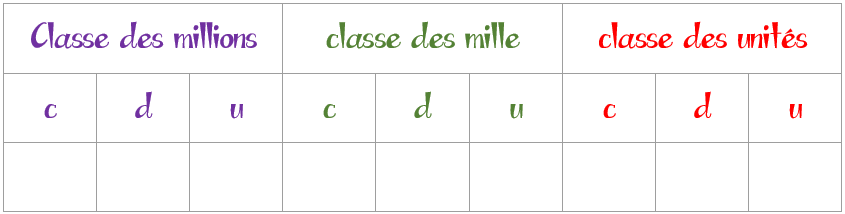 237.078
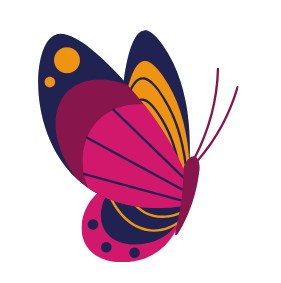 Ecris en lettres : ________________________
Décompose-le : ________________________
Complète : 
nombre précédent :_________
nombre suivant : __________
Arrondis-le : 
à la dizaine près :_________
à la centaine près: _________
Compare avec < ou > : nombre du jour       nombre de votre choix
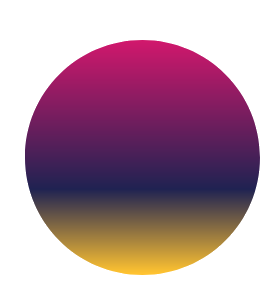 Situation …
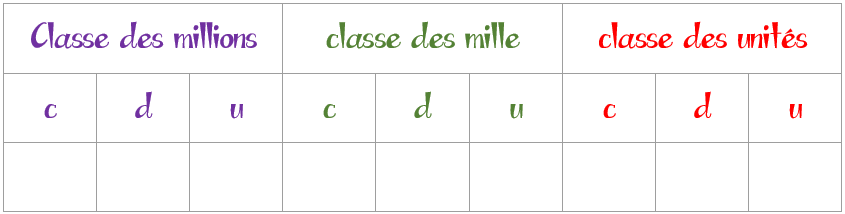 237.078
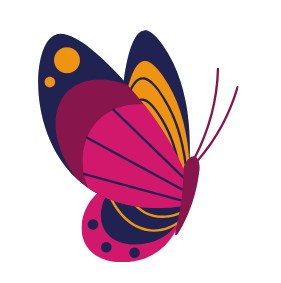 CORRECTION
nombre
Ecris en lettres:deux cent trente-sept mille soixante dix huit
Décompose-le: 200.000+ 30.000+7.000+70+8
Complète : 
nombre précédent :correction
nombre suivant : correction
Arrondis-le : 
à la dizaine près : correction
à la centaine près: correction
Compare avec < ou > : nombre           nombre
<
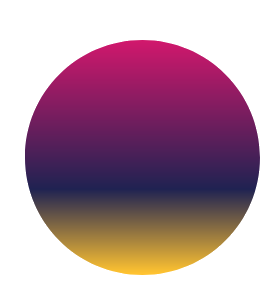 Situation …
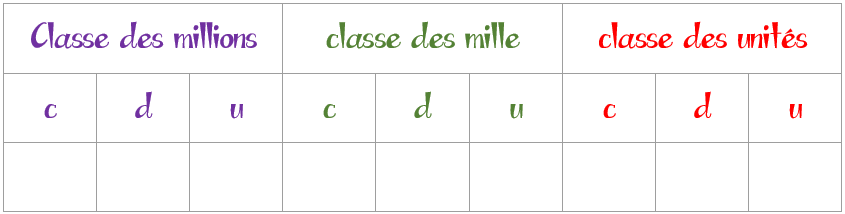 nombre
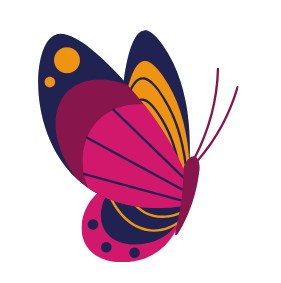 Ecris en lettres : ________________________
Décompose-le : ________________________
Complète : 
nombre précédent :_________
nombre suivant : __________
Arrondis-le : 
à la dizaine près :_________
à la centaine près: _________
Compare avec < ou > : nombre du jour       nombre de votre choix
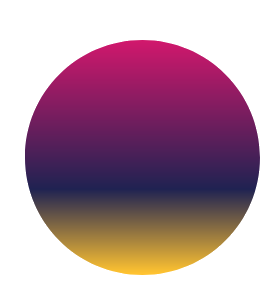 Situation …
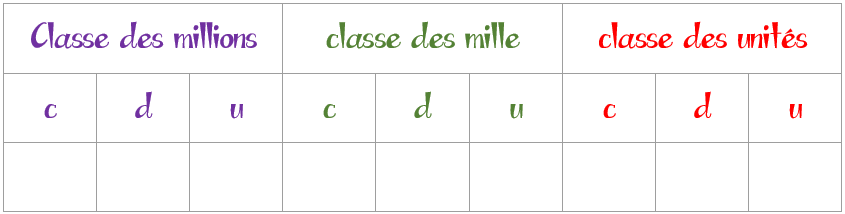 nombre
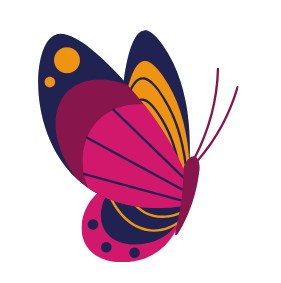 CORRECTION
nombre
Ecris en lettres: correction
Décompose-le: correction
Complète : 
nombre précédent :correction
nombre suivant : correction
Arrondis-le : 
à la dizaine près : correction
à la centaine près: correction
Compare avec < ou > : nombre           nombre
<
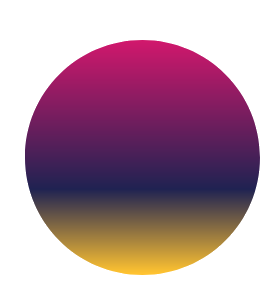 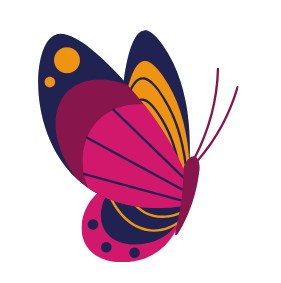 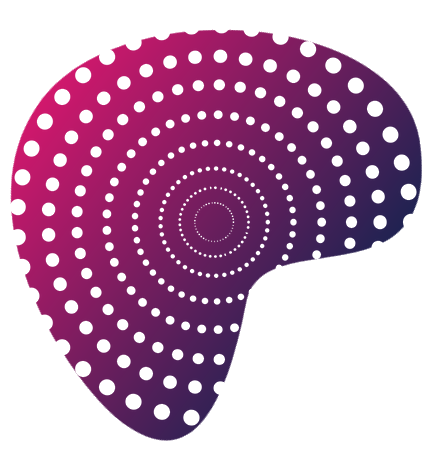 Le nombre du jour
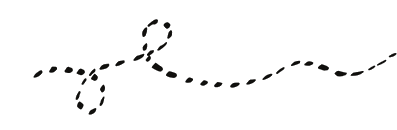 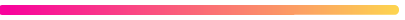 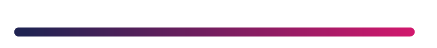 Les fractions
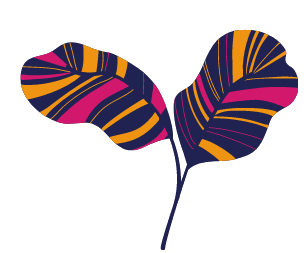 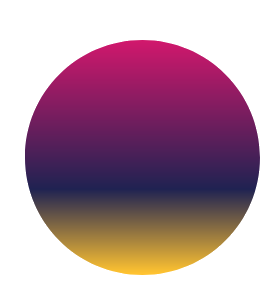 3
12
Situation 0
Dessine-la
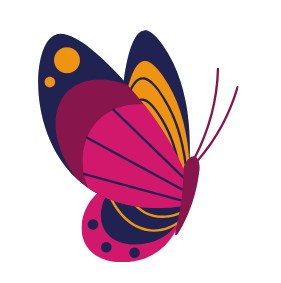 Ecris en lettres : ________________________
Décompose-la sous la forme d’un entier et d’une fraction : ____ +
…..

…….
nombre entier précédent : _______  nombre entier suivant : _______
Compare-la < ou > :                 
                1
3

12
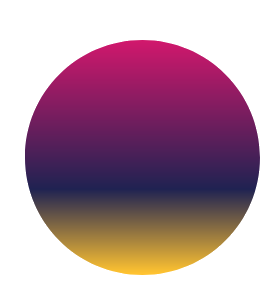 3
12
CORRECTION
Situation 0
Dessine-la
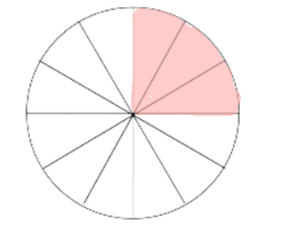 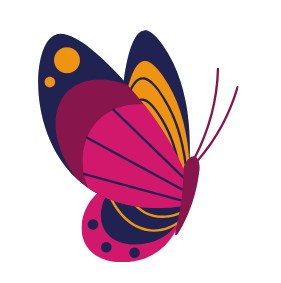 Ecris en lettres : trois douzièmes
Décompose-la sous la forme d’un entier et d’une fraction :  0   +
3

12
nombre entier précédent : 0
nombre entier suivant : 1
Compare-la < ou > :                 
                1
<
3

12
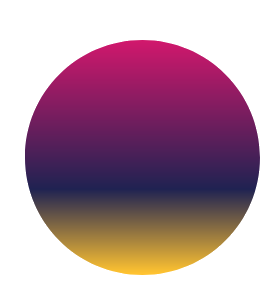 4
10
Situation 1
Dessine-la
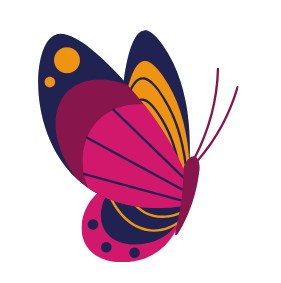 Ecris en lettres : ________________________
Décompose-la sous la forme d’un entier et d’une fraction : ____ +
…..

…….
nombre entier précédent : _______  nombre entier suivant : _______
Compare-la < ou > :                 
                1
...

...
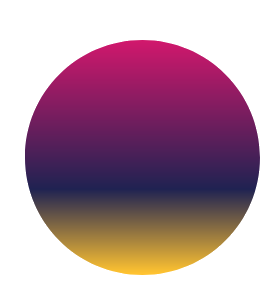 4
  10
CORRECTION
Situation 1
Dessine-la
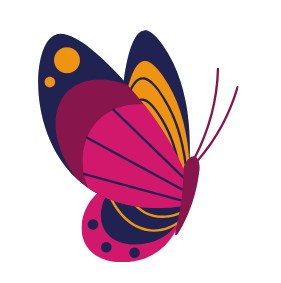 Ecris en lettres : quatre -dixièmes
Décompose-la sous la forme d’un entier et d’une fraction :  ..0.   +
.4.

...10
nombre entier précédent : .0..
nombre entier suivant : ..1.
Compare-la < ou > :                 
                1
<
..4.

10….
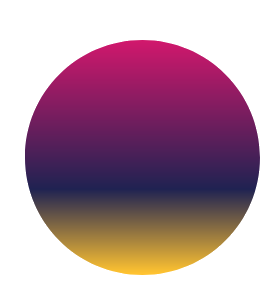 1
..3.
Situation 2
Dessine-la
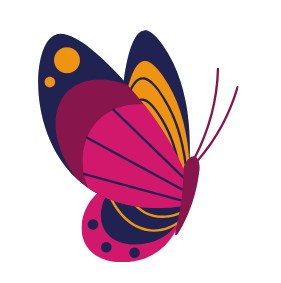 Ecris en lettres : ________________________
Décompose-la sous la forme d’un entier et d’une fraction : ____ +
…..

…….
nombre entier précédent : _______  nombre entier suivant : _______
Compare-la < ou > :                 
                1
...

...
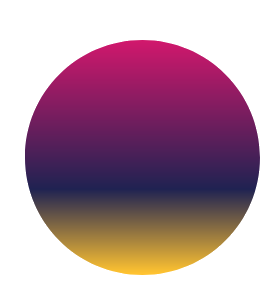 ..1.
…3
CORRECTION
Situation 2
Dessine-la
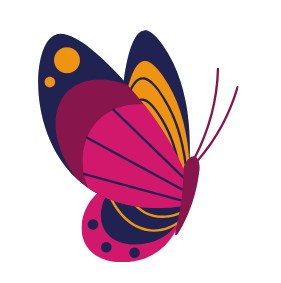 insérer un tableau ou une image
Ecris en lettres : …………un tiers…………………….
Décompose-la sous la forme d’un entier et d’une fraction :  ...0   +
..1

..3.
nombre entier précédent : ...0
nombre entier suivant : ...1
Compare-la < ou > :                 
                1
<
..1.

….3
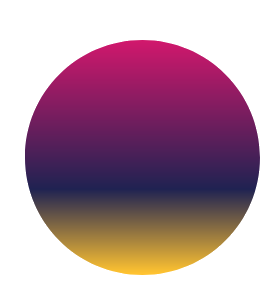 ..1.
....4
Situation 3
Dessine-la
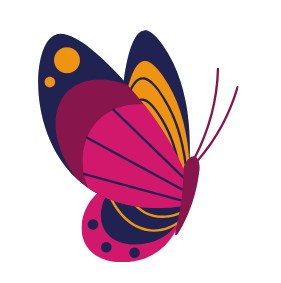 Ecris en lettres : ______________________
Décompose-la sous la forme d’un entier et d’une fraction : ___ +
..

…….
nombre entier précédent : _______  nombre entier suivant : _______
Compare-la < ou > :                 
                1
...

...
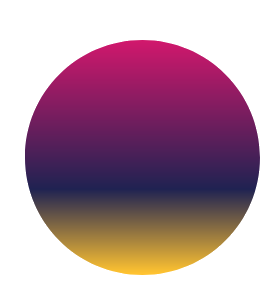 .1..
4….
CORRECTION
Situation 3
Dessine-la
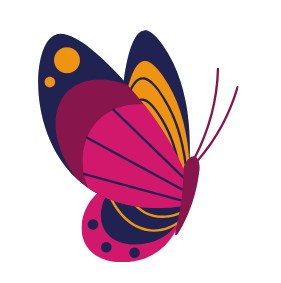 insérer un tableau ou une image
Ecris en lettres : un quart
Décompose-la sous la forme d’un entier et d’une fraction :  .0..   +
..1

...4
Compare-la < ou > :                 
                1
nombre entier précédent : ..0.
nombre entier suivant : ...1
<
..1.

….4
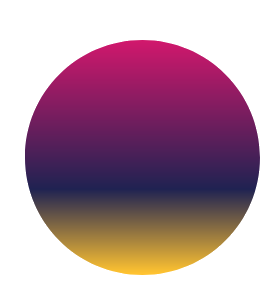 ...
....
Situation …
Dessine-la
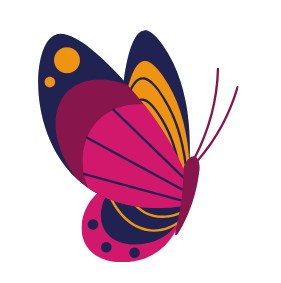 Ecris en lettres : ________________________
Décompose-la sous la forme d’un entier et d’une fraction : ____ +
…..

…….
nombre entier précédent : _______  nombre entier suivant : _______
Compare-la < ou > :                 
                1
...

...
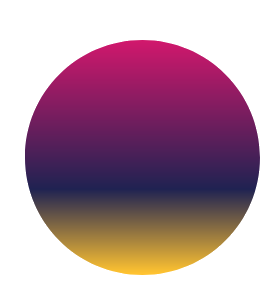 ...
….
CORRECTION
Situation …
Dessine-la
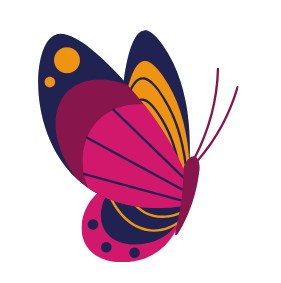 insérer un tableau ou une image
Ecris en lettres : ……………………………………………………………………...
Décompose-la sous la forme d’un entier et d’une fraction :  ...   +
..

...
nombre entier précédent : ...
nombre entier suivant : ...
Compare-la < ou > :                 
                1
< >
...

….
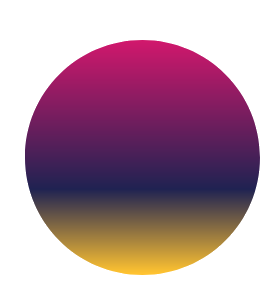 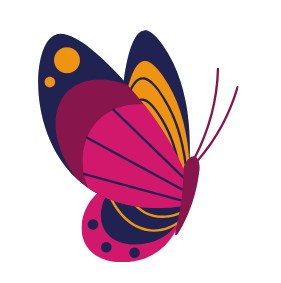 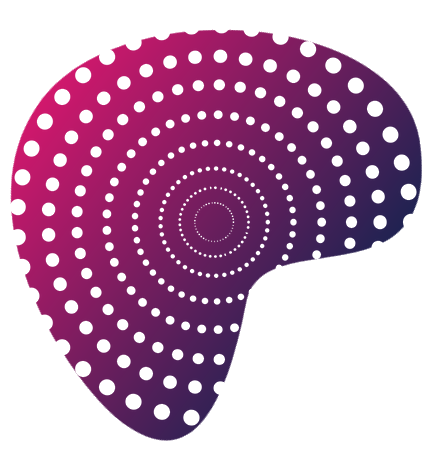 Le nombre du jour
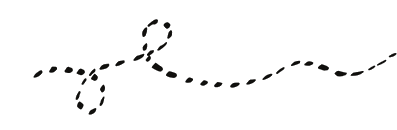 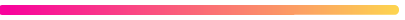 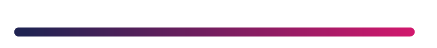 Les nombres décimaux
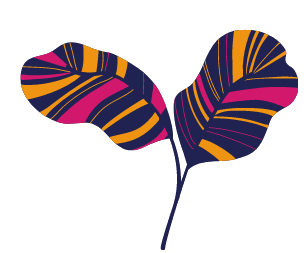 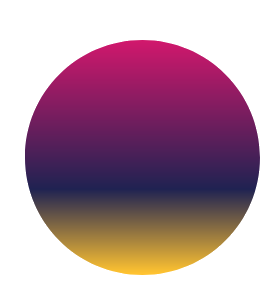 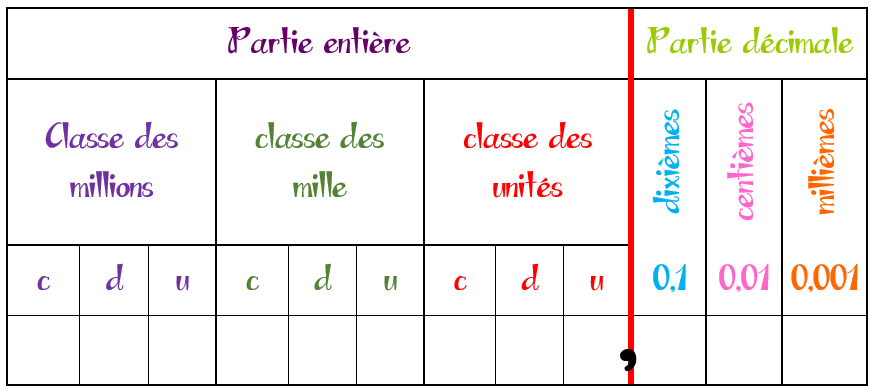 Situation 0
3,67
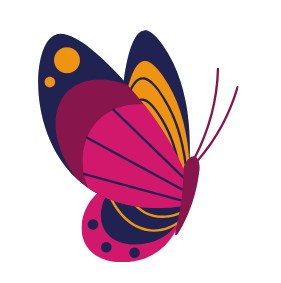 Ecris en lettres : ……………………………………………………………………….
….

…..
Complète : nombre précédent :.........   nombre suivant :........
Décompose-le : ………... 
+       +
Arrondis-le : 
à l’unité :_____
au dixième : ____
Place-le
                  sur la
                  ligne graduée
….

…..
….

…..
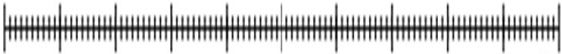 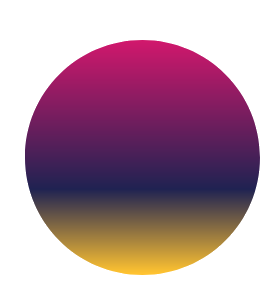 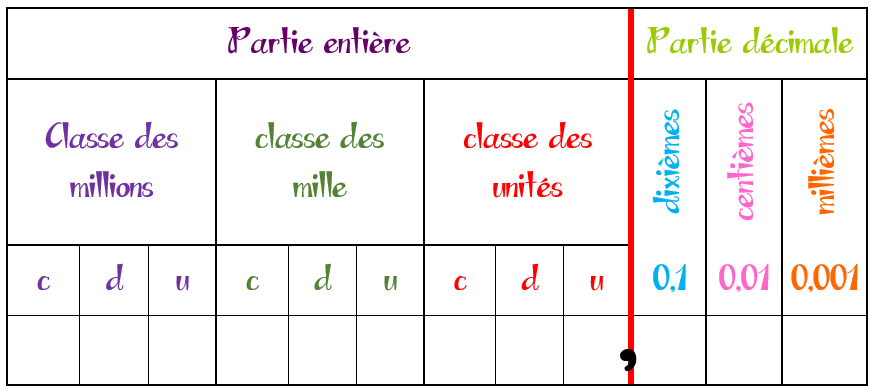 Situation 0
CORRECTION
3,67
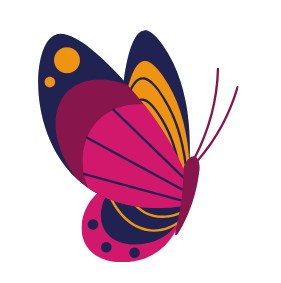 3  6  7
Ecris en lettres : trois unités et soixante-sept-centièmes
Complète : nombre précédent : 3   nombre suivant :  4
Décompose-le : 3 
+       +
Place-le
                  sur la ligne graduée
Arrondis-le : 
à l’unité : 3
au dixième : 3,6
6

10
7

100
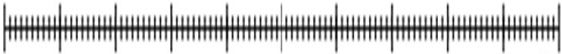 3
4
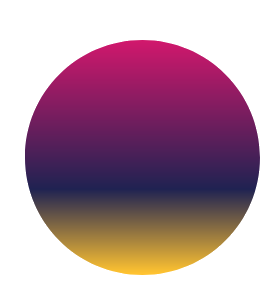 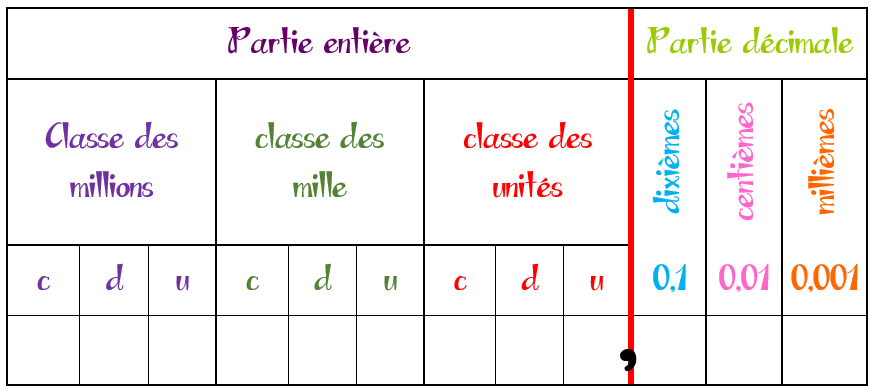 Situation 1
..5,42....
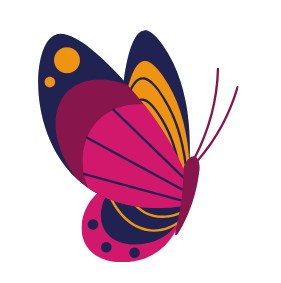 Ecris en lettres : ……………………………………………………………………….
….

…..
Complète : nombre précédent :.........   nombre suivant :........
Décompose-le : ………... 
+       +
Arrondis-le : 
à l’unité :_____
au dixième : ____
Place-le
                  sur la
                  ligne graduée
….

…..
….

…..
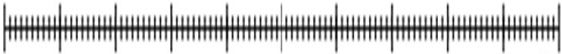 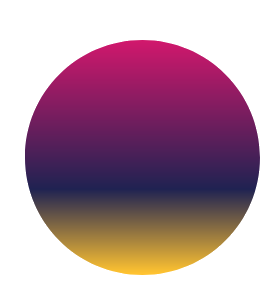 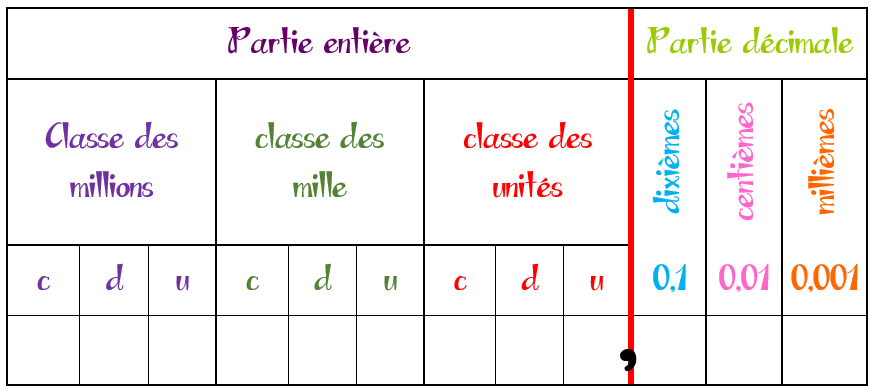 Situation 1
CORRECTION
..5 , 42...
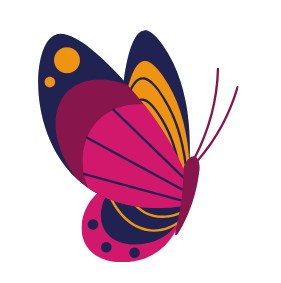 ..  ..  ..
Ecris en lettres : …5 unités et quarante_deux centièmes
Complète : nombre précédent : 5…..   nombre suivant : 6 …..
Décompose-le : …5. 
+     +     +
Arrondis-le : 
à l’unité : 5….
au dixième : 5,4…..
Place-le      .        sur la ligne graduée
…4.

…10..
2…...
100
…..
…...

…..
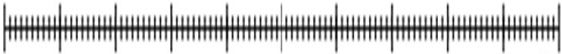 .5.
..6
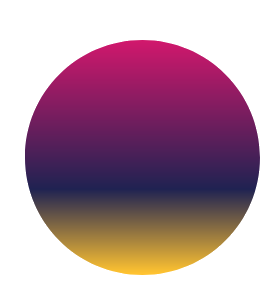 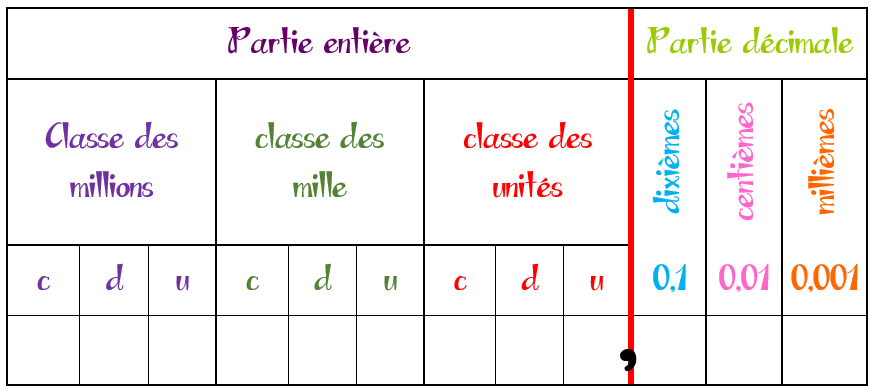 Situation 6
15,46
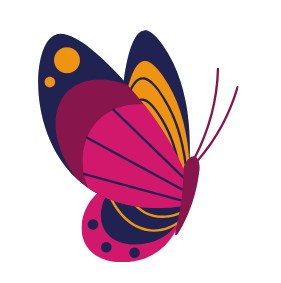 Ecris en lettres : ……………………………………………………………………….
….

…..
Complète : nombre précédent :.........   nombre suivant :........
Décompose-le : ………... 
+       +
Arrondis-le : 
à l’unité :_____
au dixième : ____
Place-le
                  sur la
                  ligne graduée
….

…..
….

…..
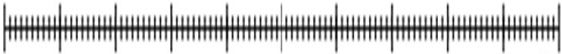 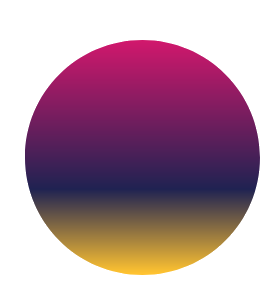 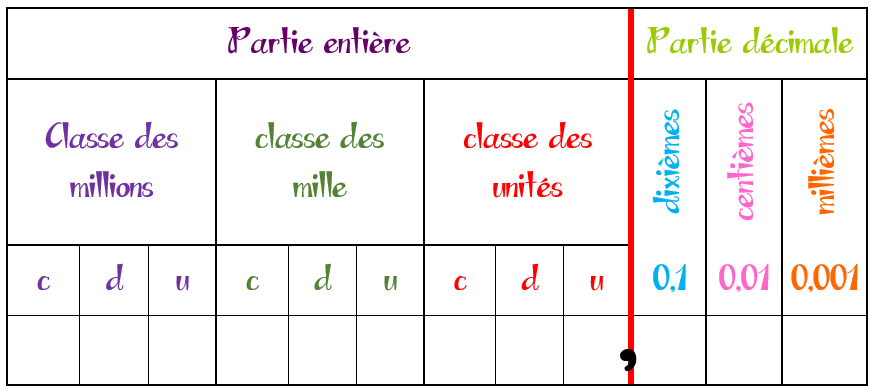 Situation 6
CORRECTION
15,46
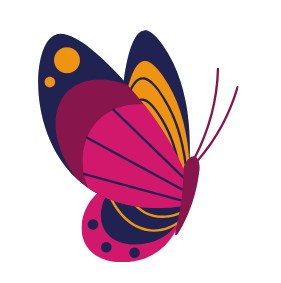 ..  ..  ..
Ecris en lettres : …quinze unités et quarante-six centièmes…………………
Complète : nombre précédent : 15,45…..   nombre suivant :  15,47…..
Décompose-le : 15
+     +     +
Arrondis-le : 
à l’unité : 15
au dixième : 15,5
Place-le      .        sur la ligne graduée
…4.

…10..
….6..

…100..
…...

…..
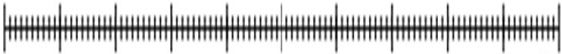 15
16
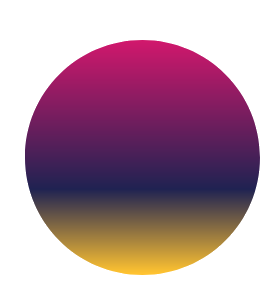 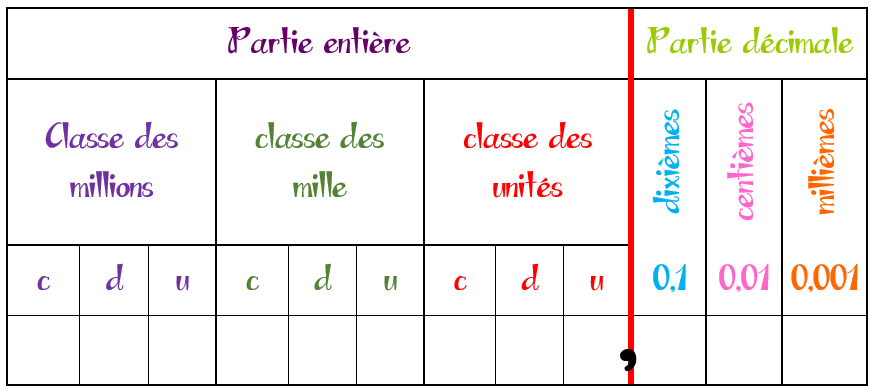 Situation 8
.7,42.
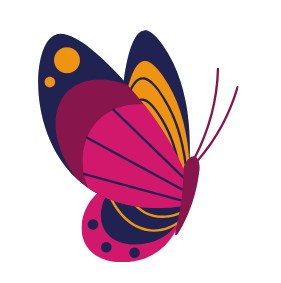 Ecris en lettres : ……………………………………………………………………….
….

…..
Complète : nombre précédent :.........   nombre suivant :........
Décompose-le : ………... 
+       +
Arrondis-le : 
à l’unité :_____
au dixième : ____
Place-le
                  sur la
                  ligne graduée
….

…..
….

…..
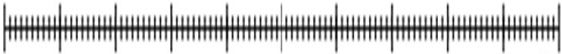 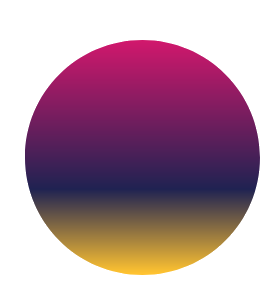 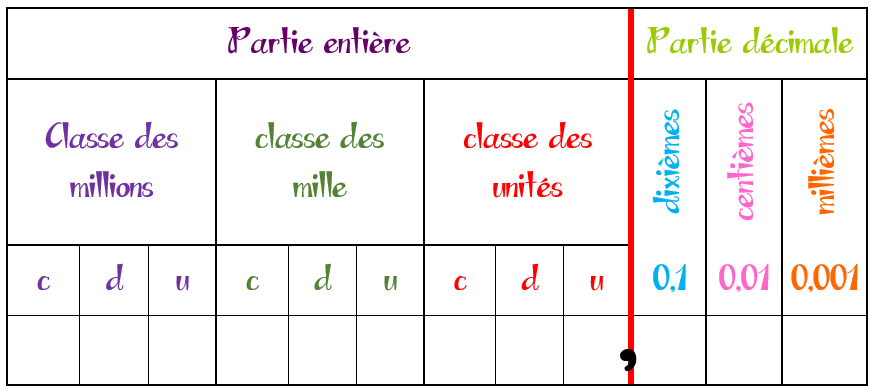 Situation 8
CORRECTION
.. 7,42 ...
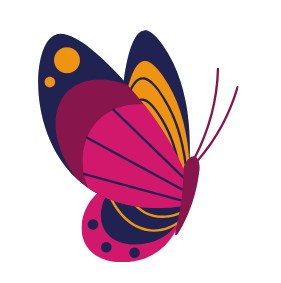 ..  ..  ..
Ecris en lettres :sept unités et quarante-deux centièmes..
Complète : nombre précédent : ….7.   nombre suivant :  …8..
Décompose-le : …7 
+     +     +
Arrondis-le : 
à l’unité : …7.
au dixième : …7,4..
Place-le      .        sur la ligne graduée
….4

…10
…2...

100…
…...

…..
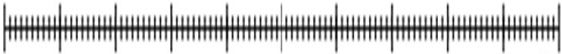 ..
..
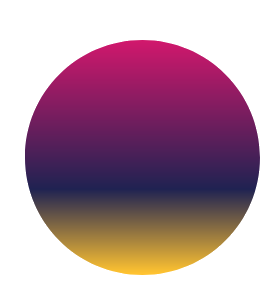 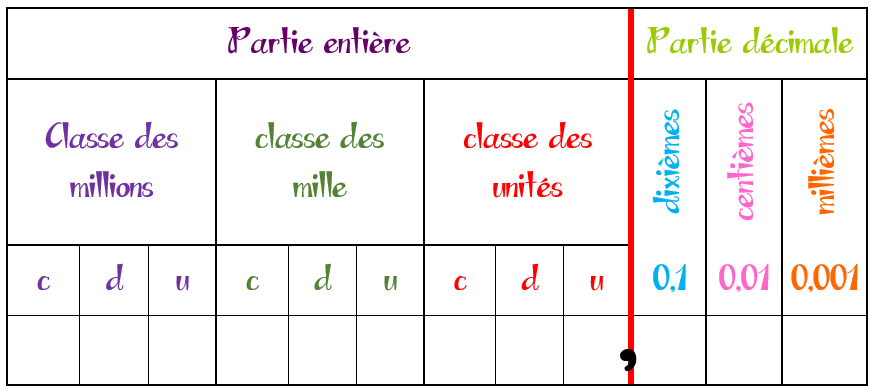 Situation …
..,....
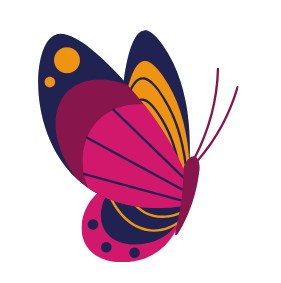 Ecris en lettres : ……………………………………………………………………….
….

…..
Complète : nombre précédent :.........   nombre suivant :........
Décompose-le : ………... 
+       +
Arrondis-le : 
à l’unité :_____
au dixième : ____
Place-le
                  sur la
                  ligne graduée
….

…..
….

…..
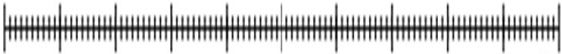 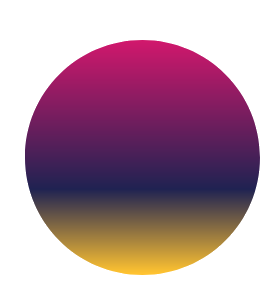 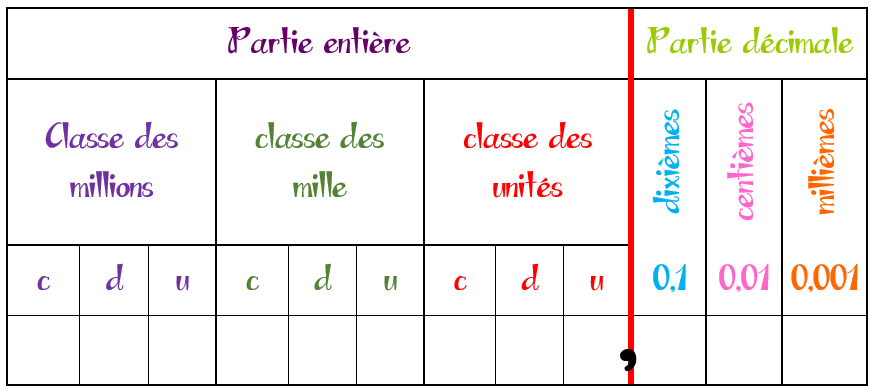 Situation …
CORRECTION
.. , ...
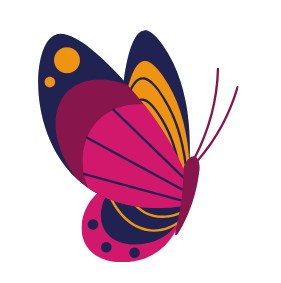 ..  ..  ..
Ecris en lettres : …………………………………………………………………………………………..
Complète : nombre précédent : …..   nombre suivant :  …..
Décompose-le : …. 
+     +     +
Arrondis-le : 
à l’unité : ….
au dixième : …..
Place-le      .        sur la ligne graduée
….

…..
…...

…..
…...

…..
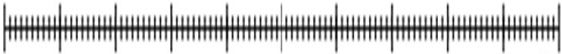 ..
..